SAI PMF – update on status and activities
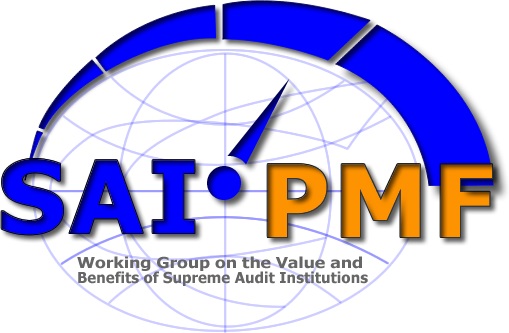 Presented by: Camilla C. Fredriksen, IDI
INTOSAI CBC Meeting, 8-10 September 2015
SAI PMF Process – Where Are We?
SAI PMF related activities
SAI PMF Pilot Assessments (as per August 2015)